Vocabulary Quiz!
Vocabulary
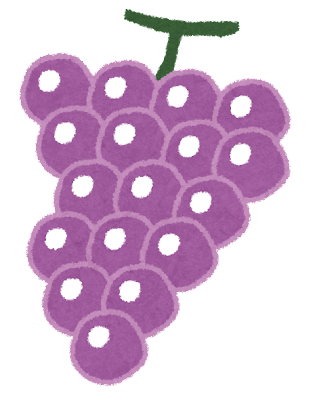 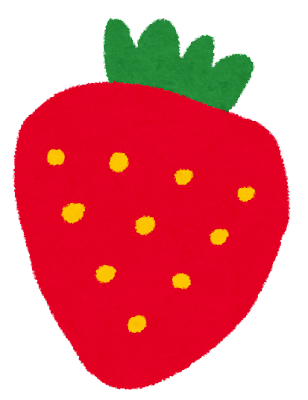 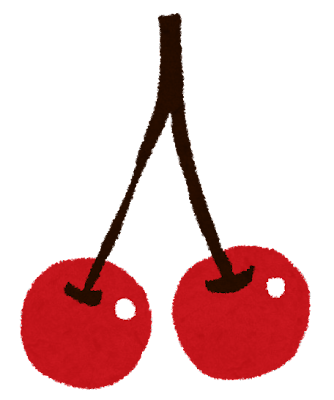 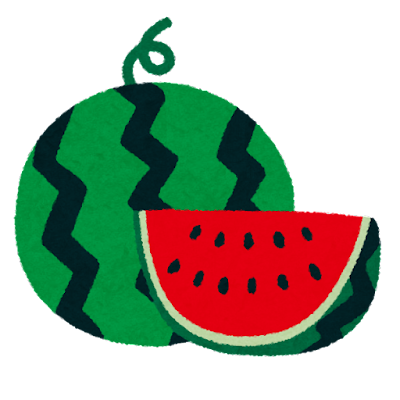 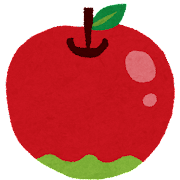 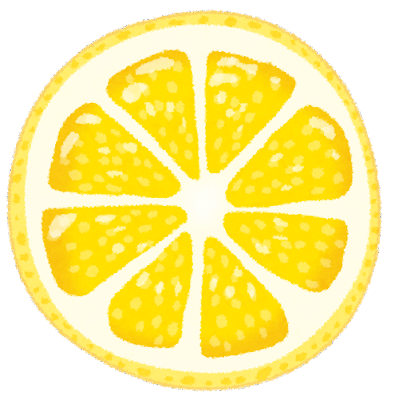 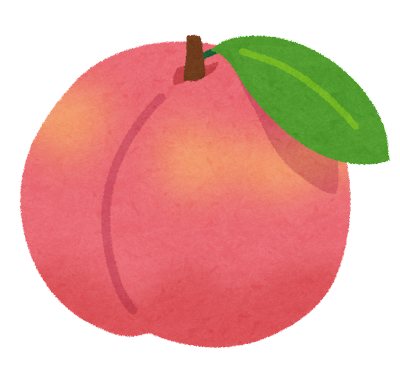 apple
grapes
peach
cherry
strawberry
lemon
watermelon
READY?
In Japan, we (	) a lot of rain in fall.
1. have 2. give 3. make 4. move
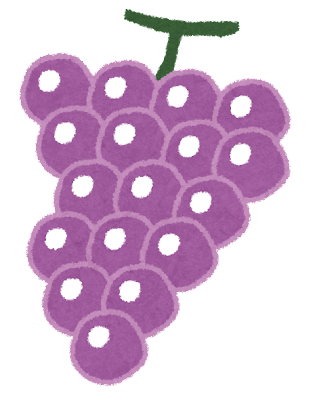 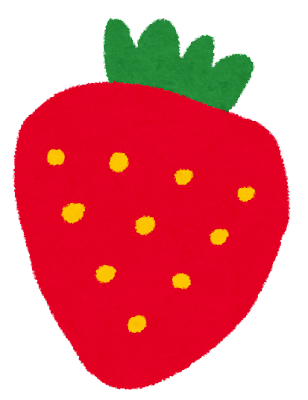 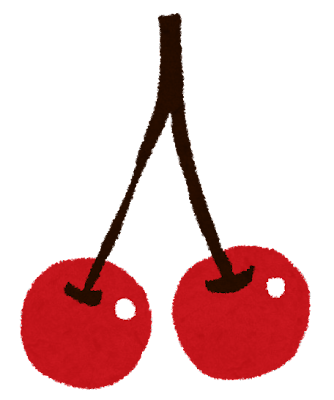 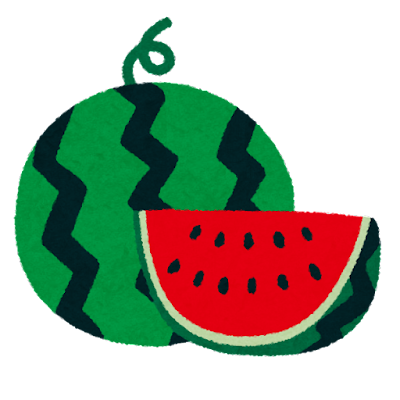 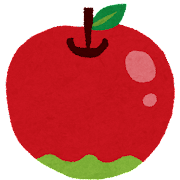 -2
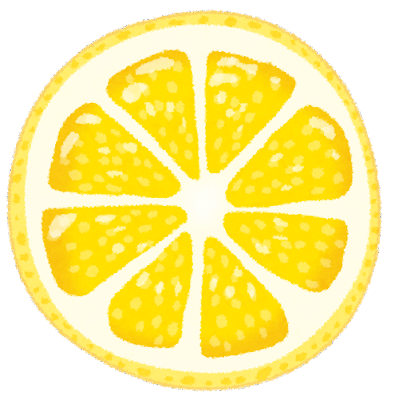 -1
0
2
1
3
5
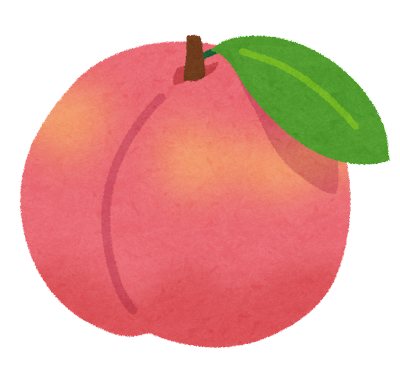 A: Which is Naomi’s new bicycle?
B: The red one is (she).
hers
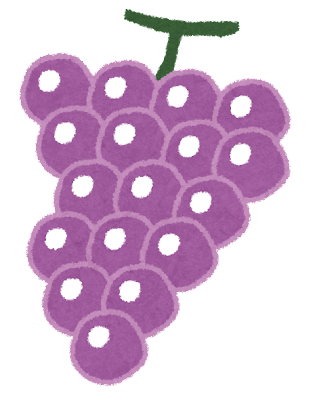 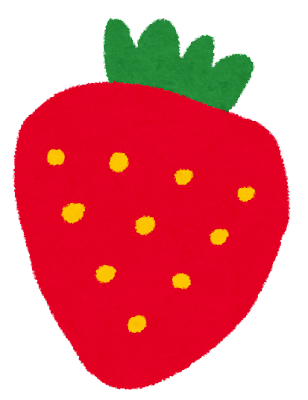 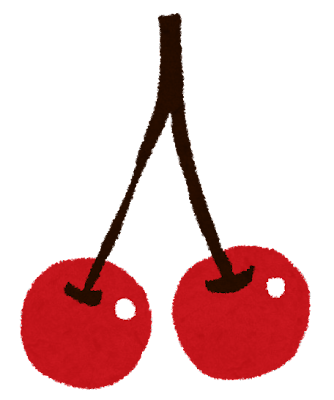 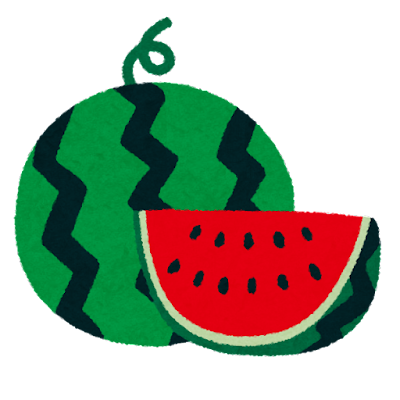 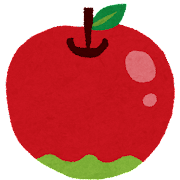 4
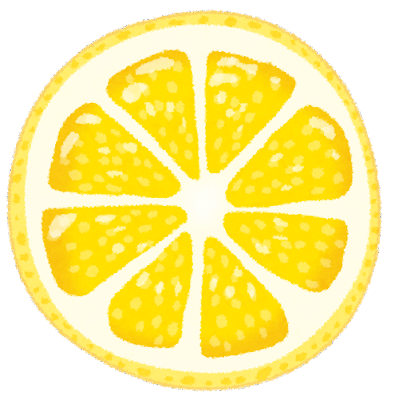 0
2
5
-3
3
1
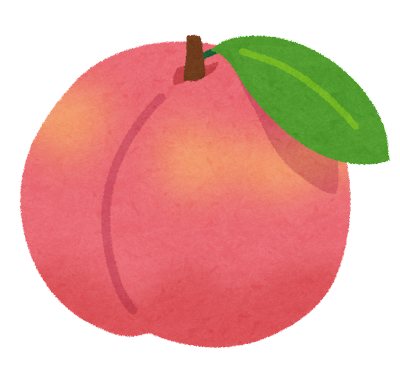 A: (	) bag is this?
B: It’s mine.
1. which 2. where 3. when 4. whose
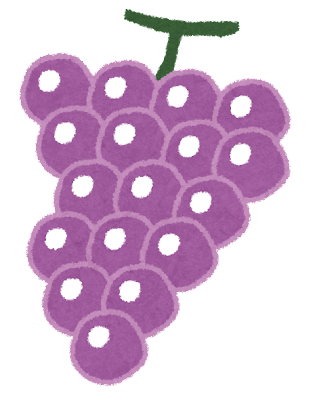 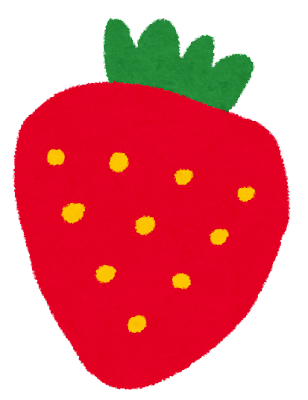 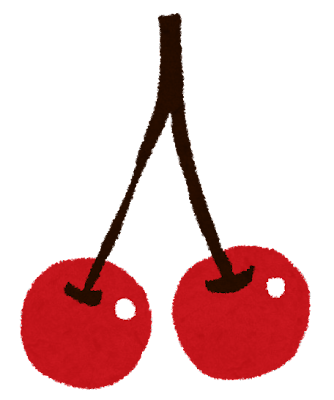 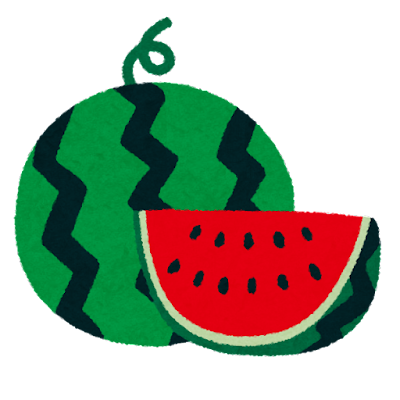 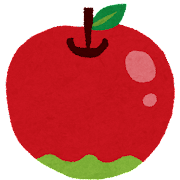 3
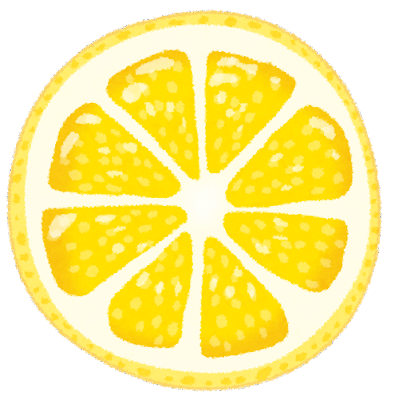 2
4
-1
1
0
-2
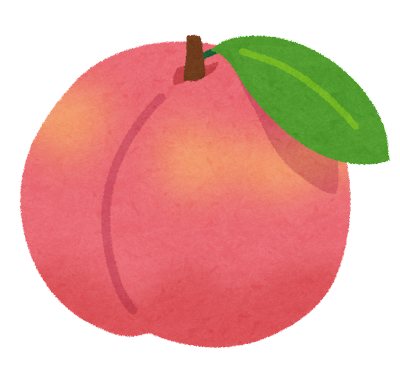 A: I hear you are going to Australia this summer.
B: Yes. I’m going to study English.
A: (	) you excited?
1. do 2. are 3. have 4. can
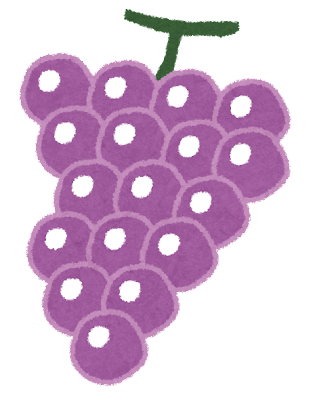 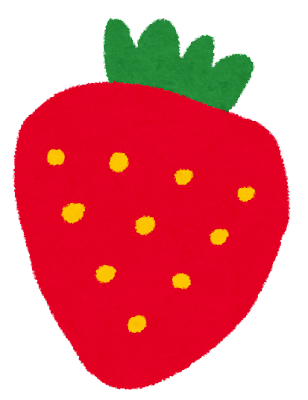 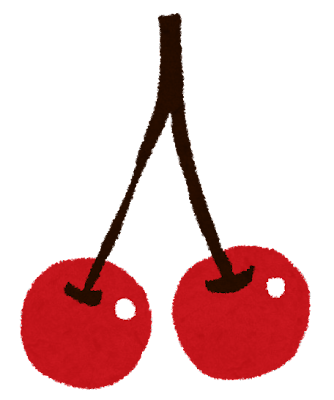 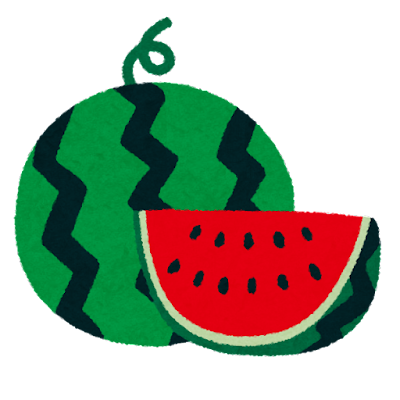 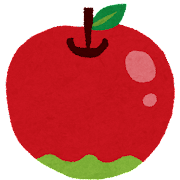 1
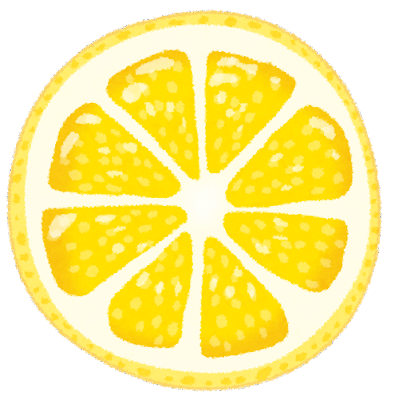 1
3
2
5
-1
-2
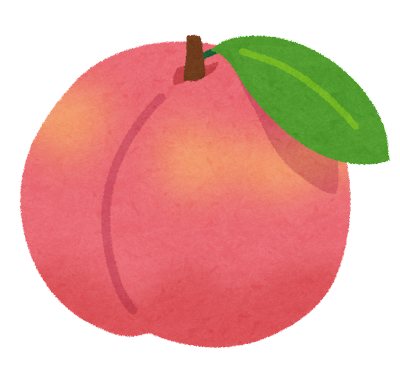 We can get new ideas by (	) with a lot of people.
1. talking 2. talked 3. have talked 4. to talk
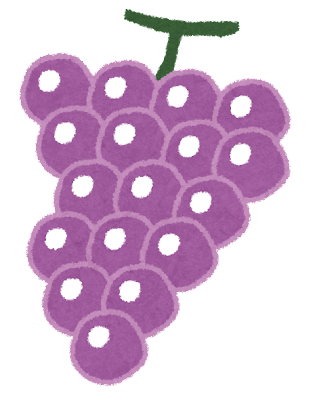 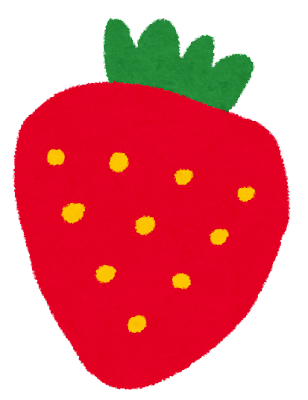 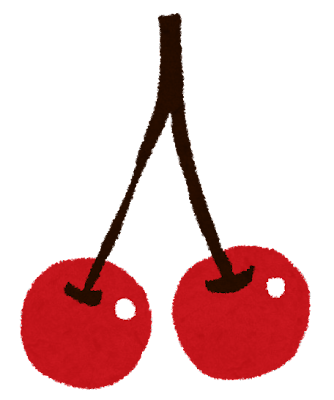 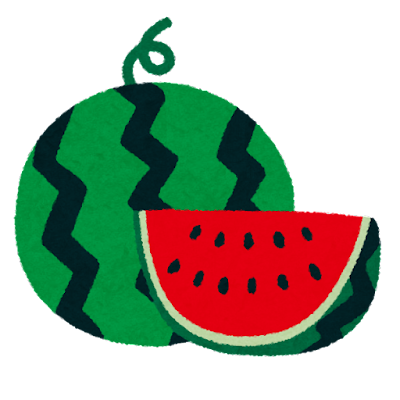 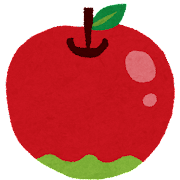 -2
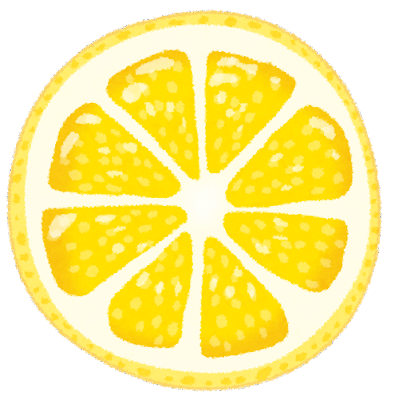 -1
0
2
1
3
5
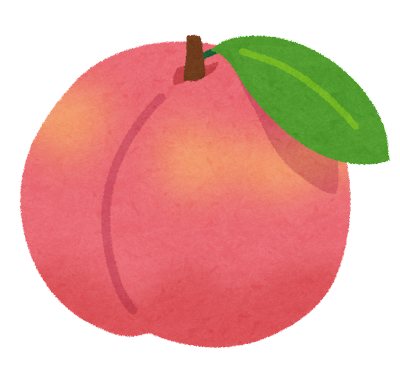 A: What are you looking for?
B: I’m looking for my pen.
A: If you can’t find your pen, please use (	).
1. your 2. my 3. yours 4. mine
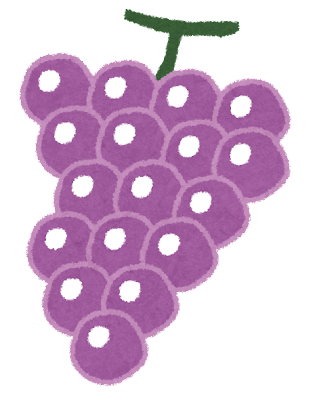 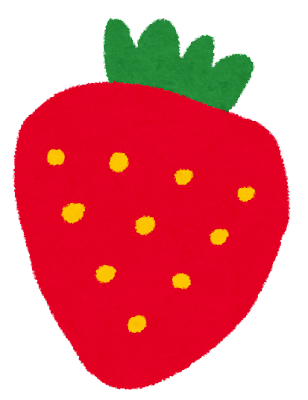 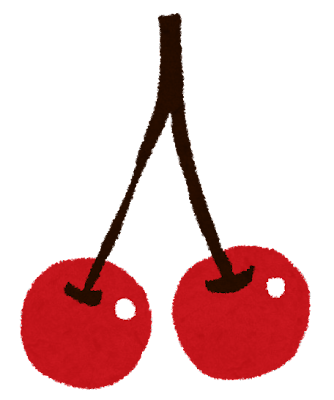 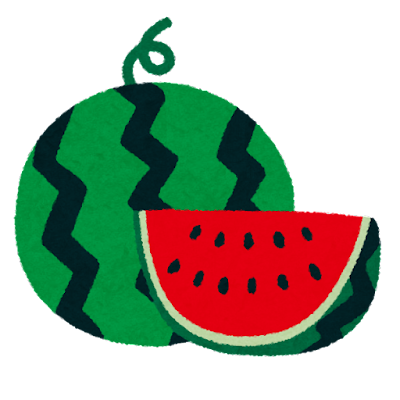 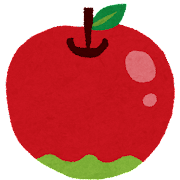 0
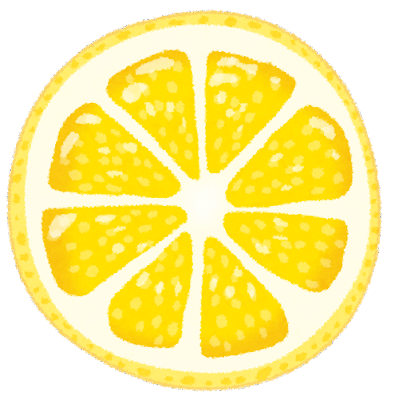 5
-3
4
2
1
-1
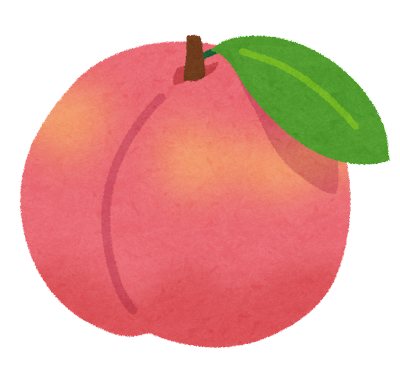 A: This song had (be) famous for a long time.
B: Yes, my grandfather sometimes listens to it.
been
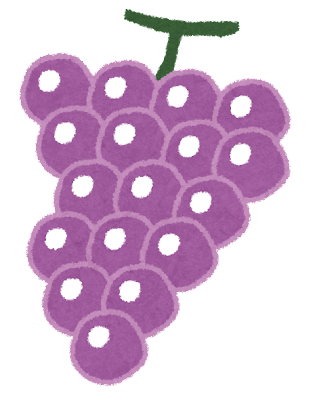 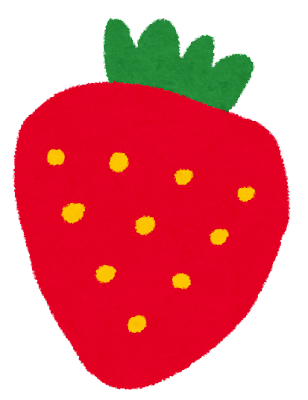 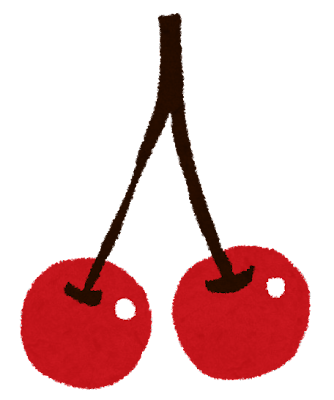 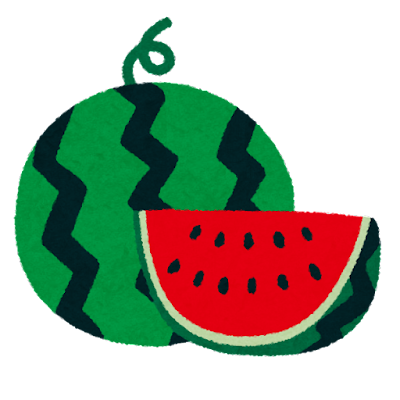 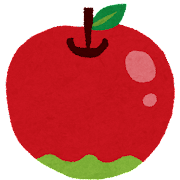 4
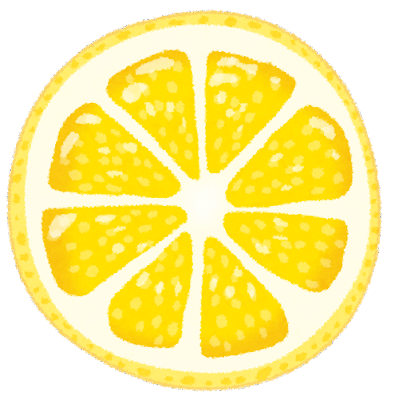 0
2
5
-3
3
1
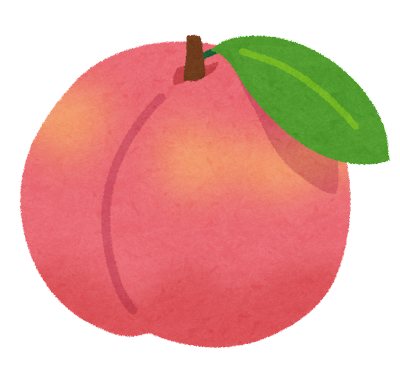 A: Excuse me. I want a hamburger and an orange juice, please.
B: OK. Anything else?
Yes, I was. 2. Yes, they are. 
3. No, it’s not. 4. No that’s all.
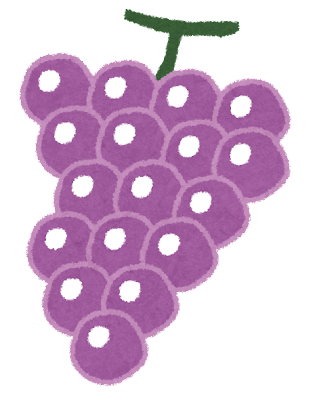 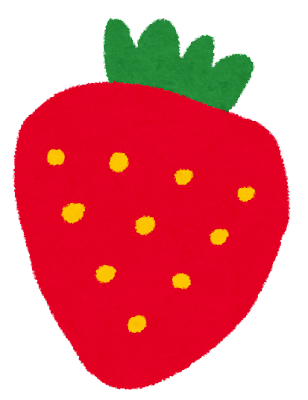 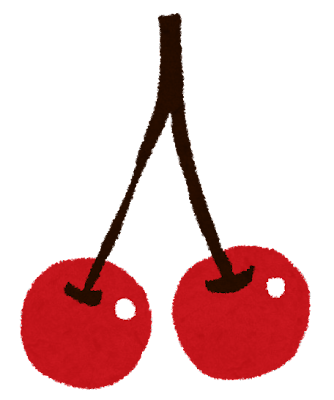 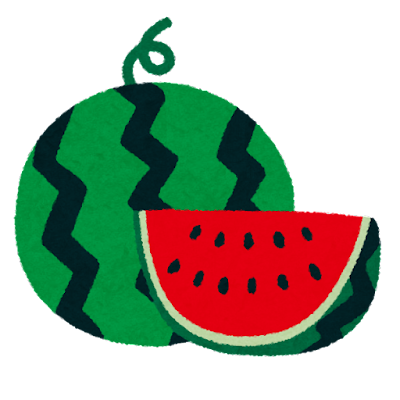 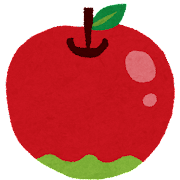 1
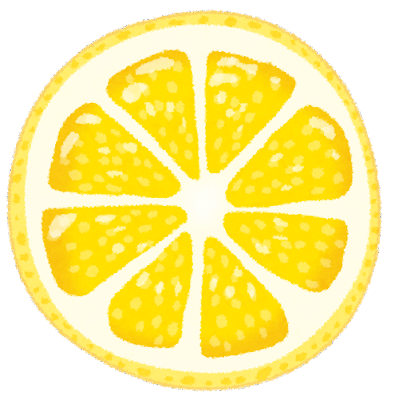 1
2
3
0
2
3
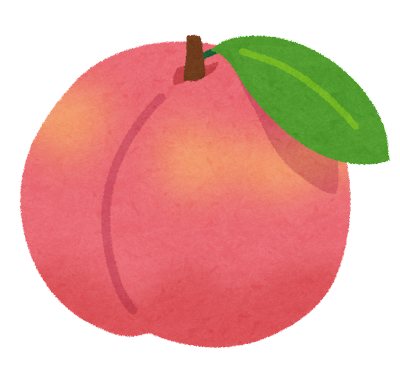 A: Nancy, (	) your music class start at ten?
B: No, at eleven.
do 2. does 3. is 4. are
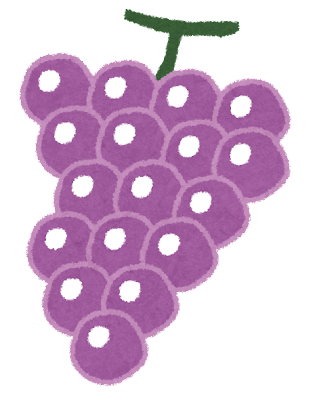 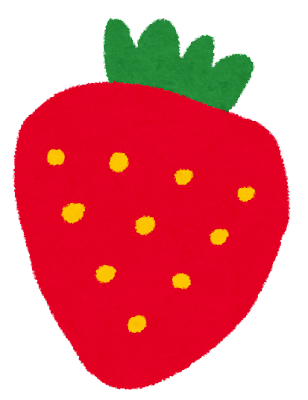 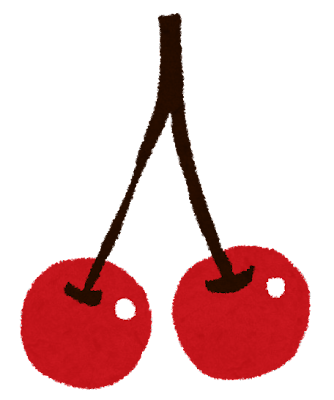 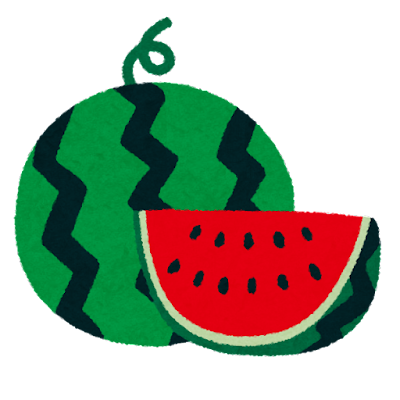 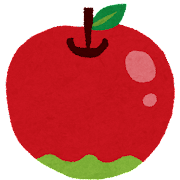 1
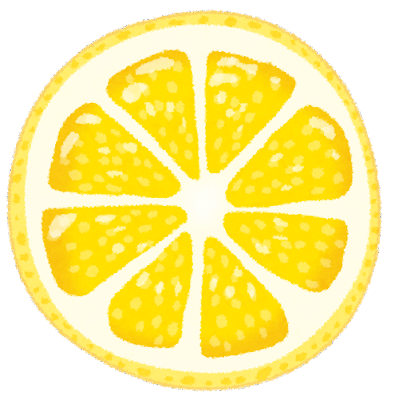 1
2
3
0
2
3
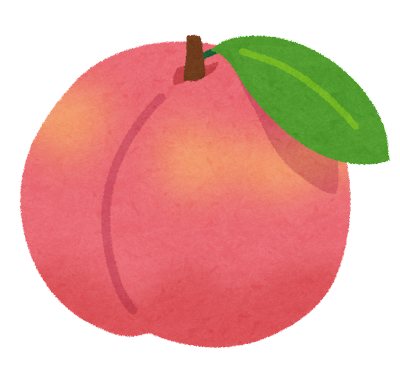 Shizuoka is famous (	) its nice tea.
1. as 2. in 3. on 4. for
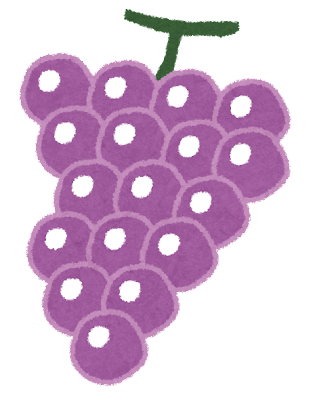 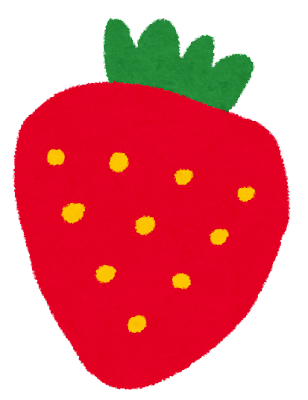 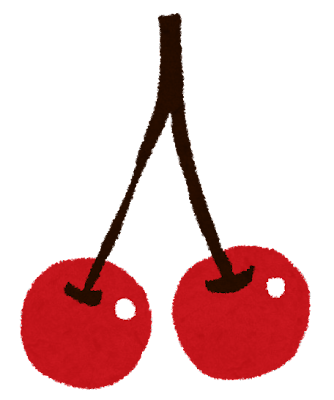 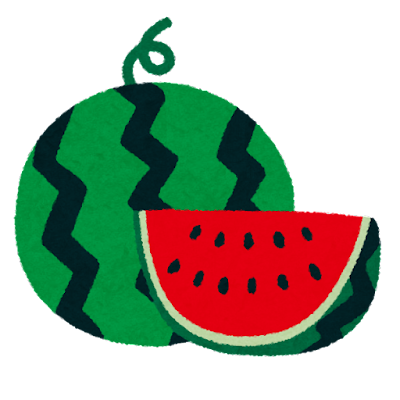 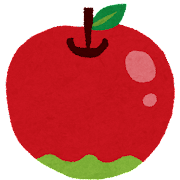 0
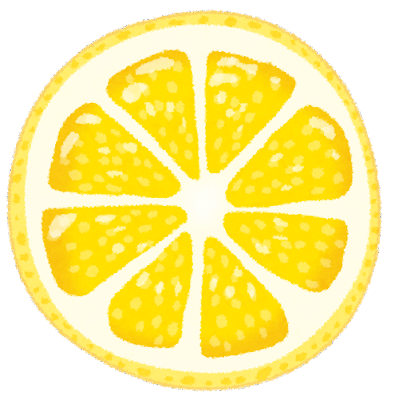 1
2
-2
4
-1
3
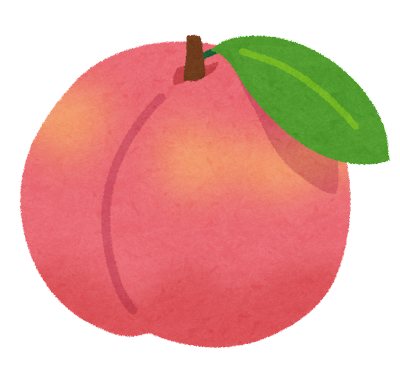 A: It has stopped (r	) tonight.
B: Good. I can go home without an umbrella.
raining
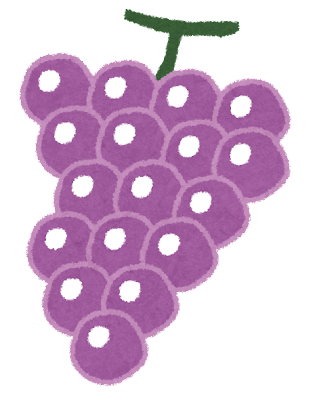 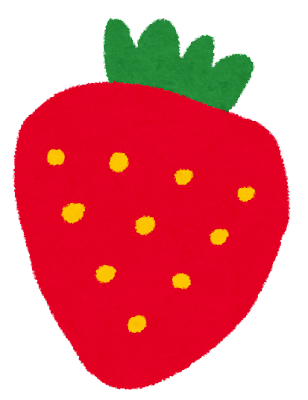 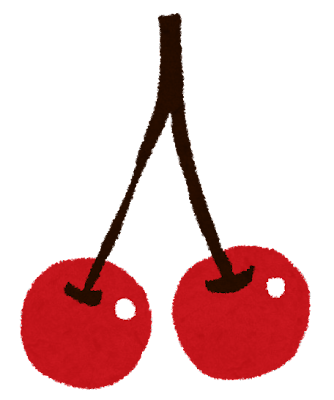 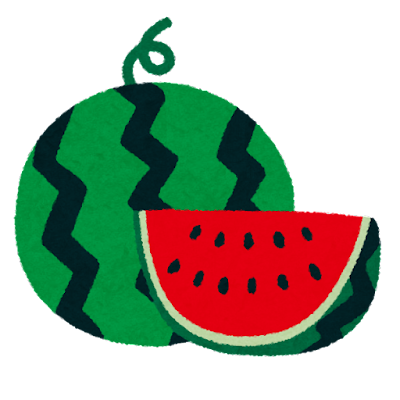 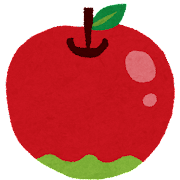 2
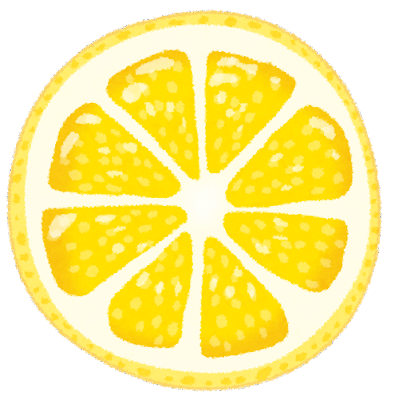 -1
3
1
0
4
5
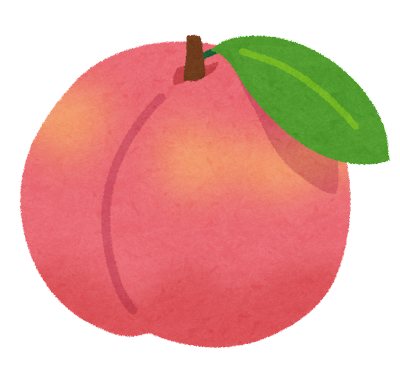 I have been in London (	) two weeks.
1. for 2. from 3. near 4. with
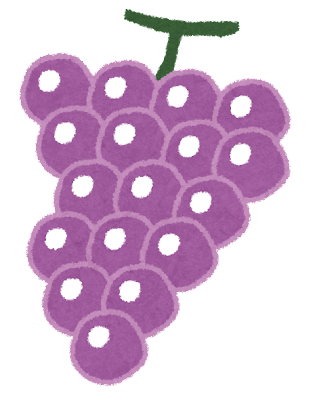 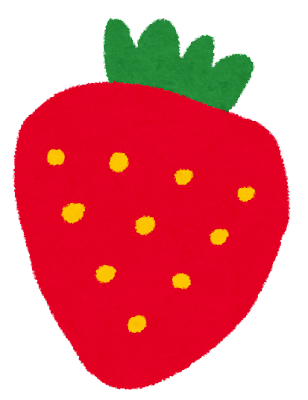 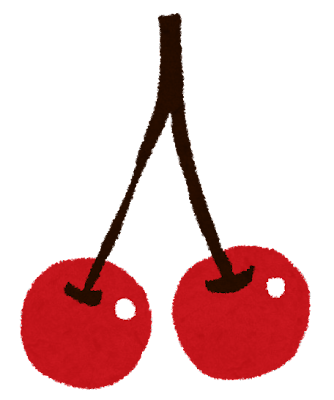 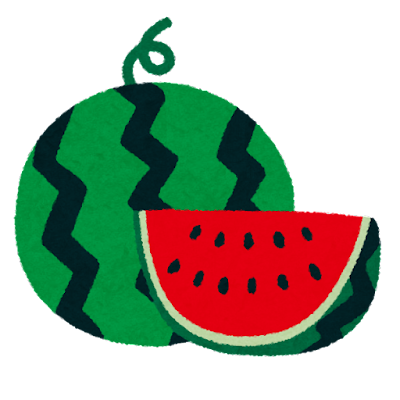 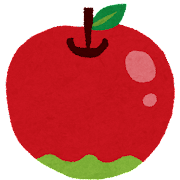 -1
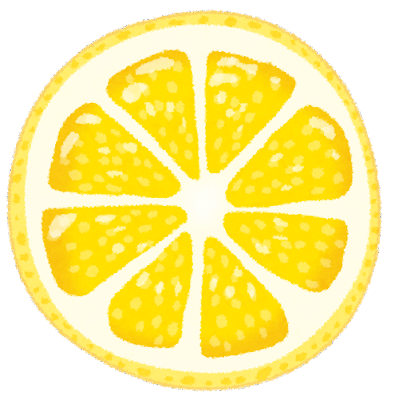 2
2
-1
2
2
-1
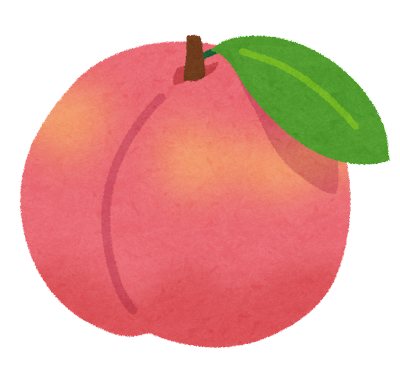 A: What did you borrow from the library?
B: Botchan. It is the book (wrote) by Soseki Natsume.
written
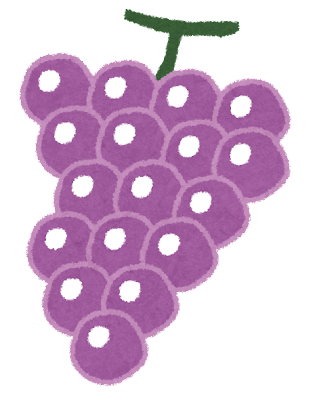 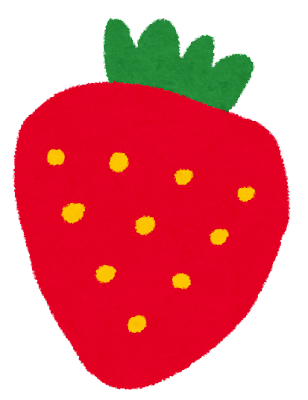 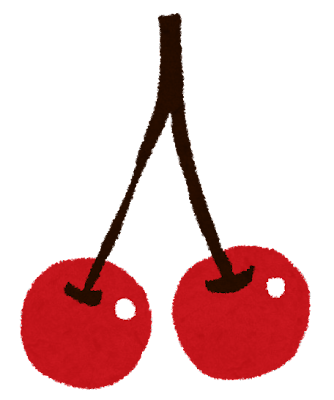 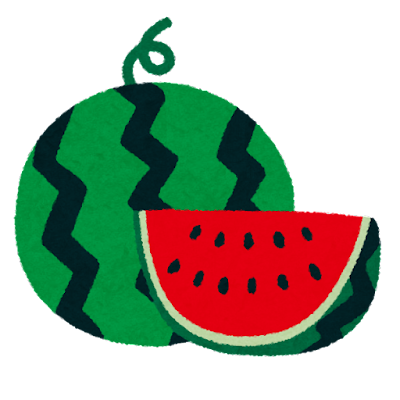 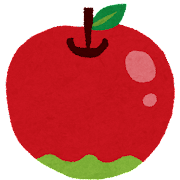 2
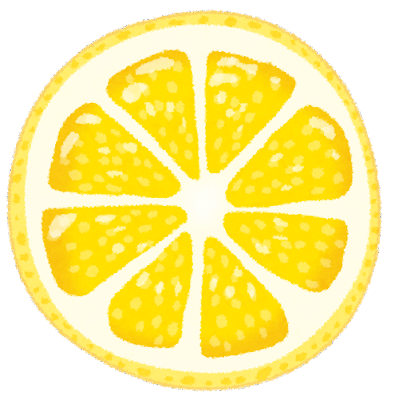 -1
3
1
5
4
0
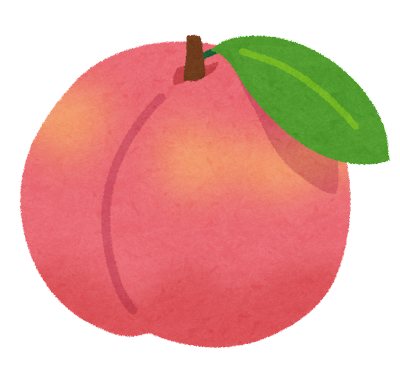 Because of AI, we may lose some of our jobs and (	) doing things we are doing now.
1. like 2. start 3. enjoy 4. stop
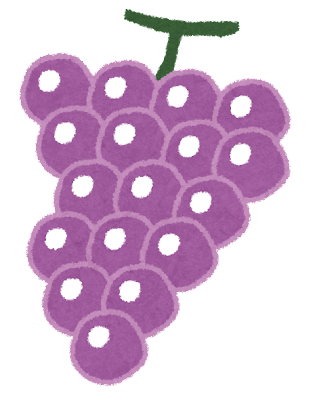 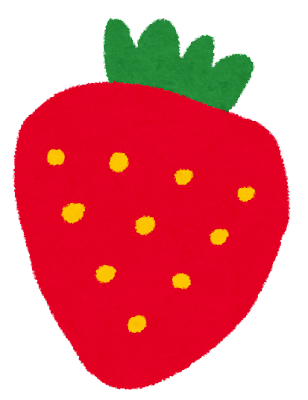 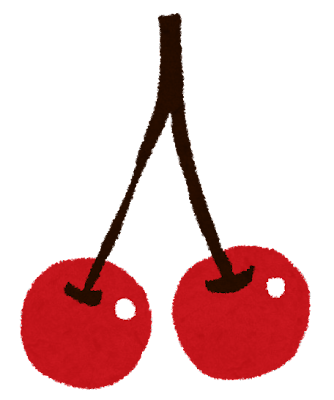 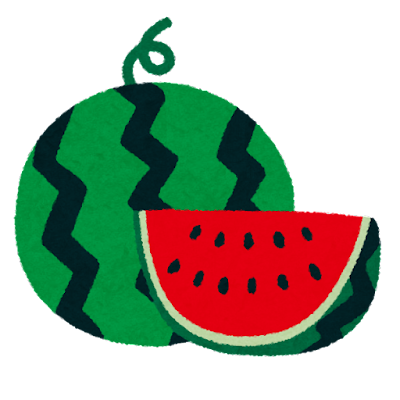 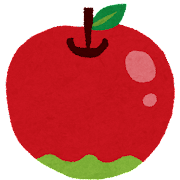 2
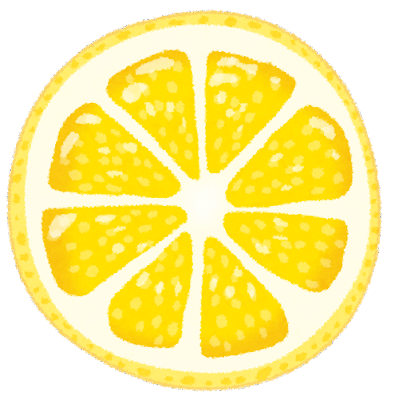 -1
5
0
1
3
-2
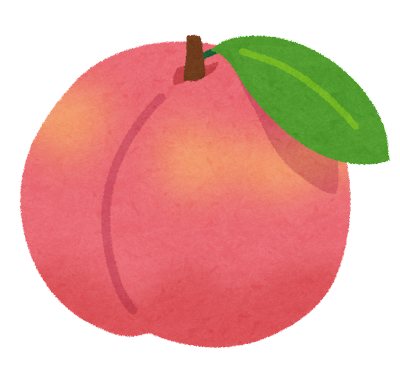 A: You’ll play for the piano contest tomorrow. Good luck.
B: Thank you. I’ll do my (	).
best
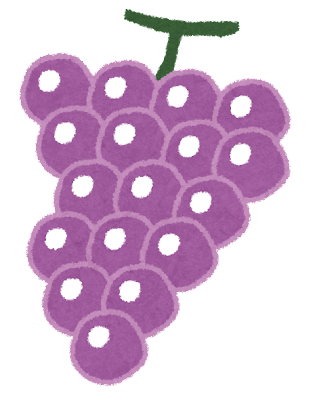 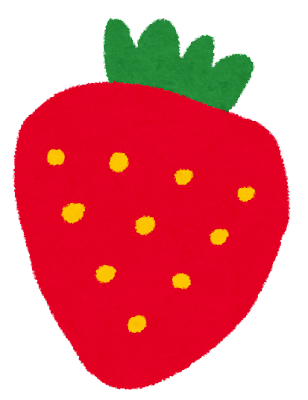 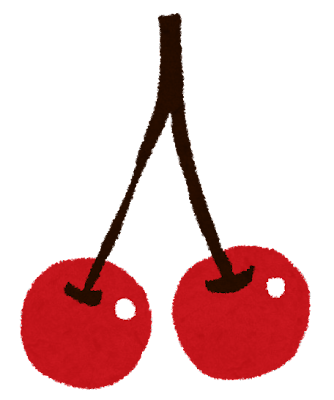 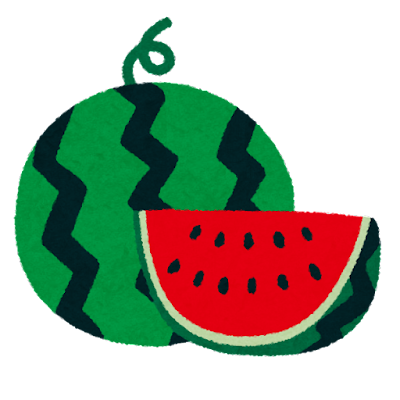 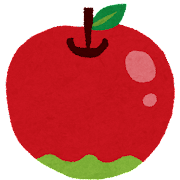 3
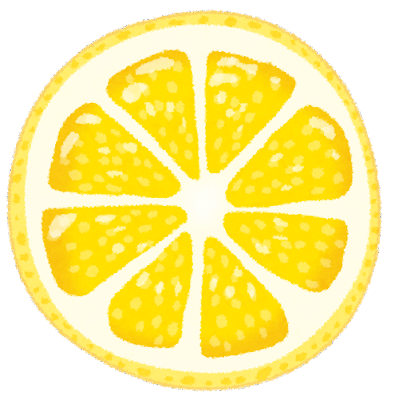 3
3
3
3
3
3
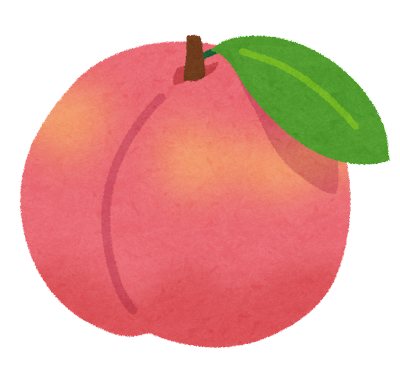 I haven’t (see) you for a few days.
seen
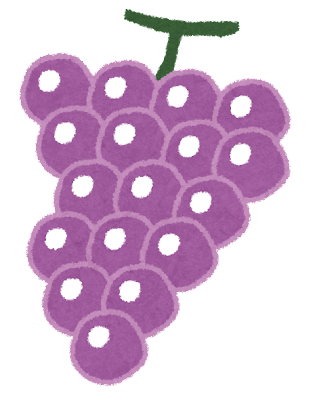 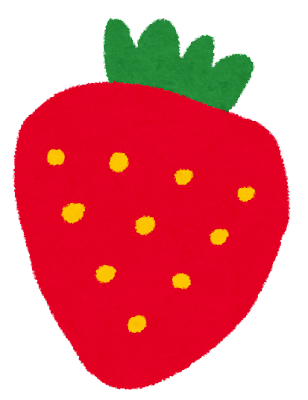 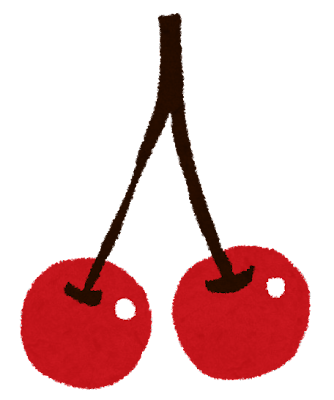 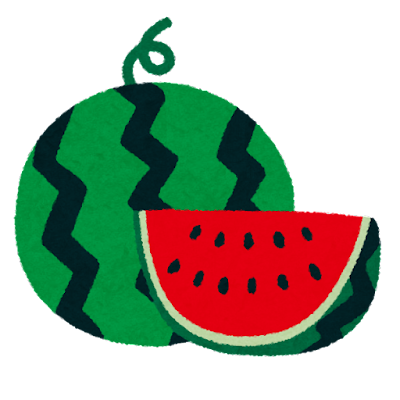 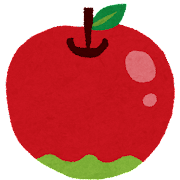 2
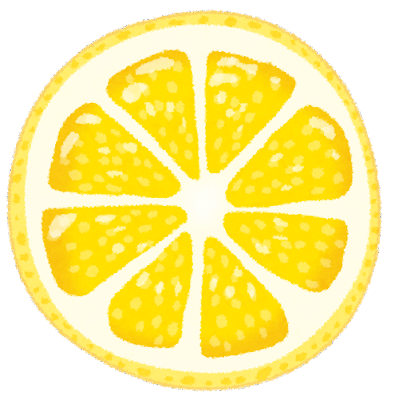 -1
3
1
5
4
0
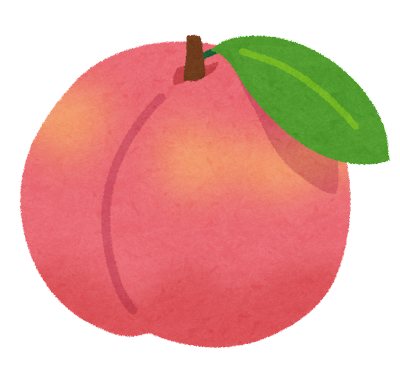 Last week, I climbed a mountain (	) with snow.
1. cover 2. covered 3. covering
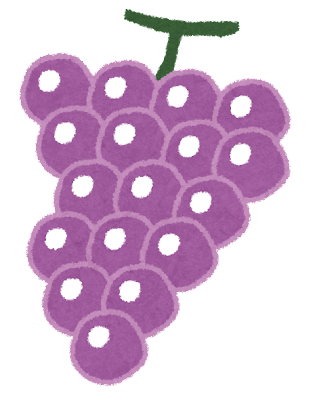 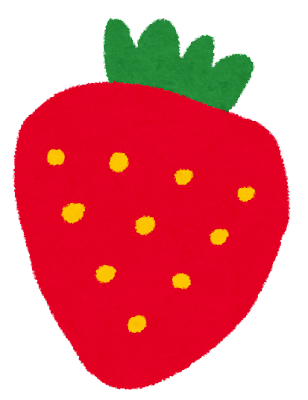 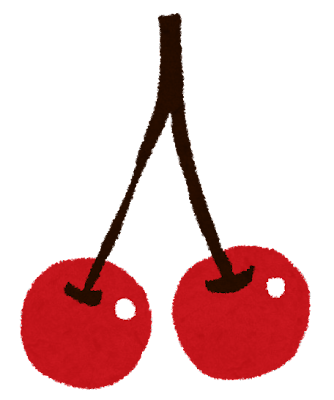 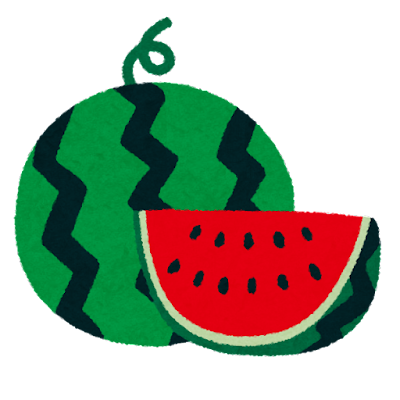 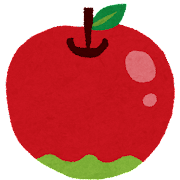 0
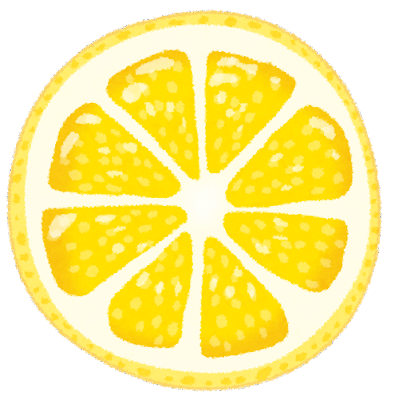 4
2
3
-2
5
1
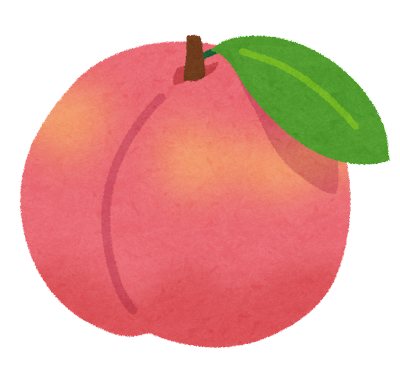 A: Which would you like to drink, coffee or tea?
B: Oh, it’s difficult to choose because I like (	) coffee and tea.
both
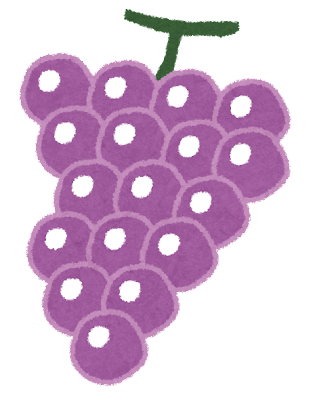 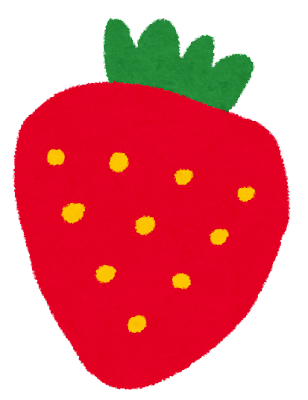 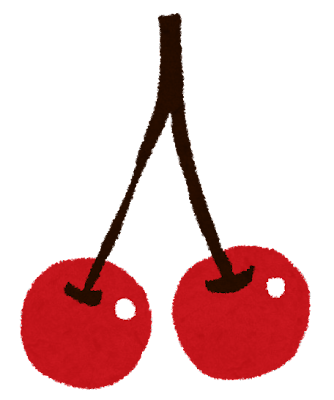 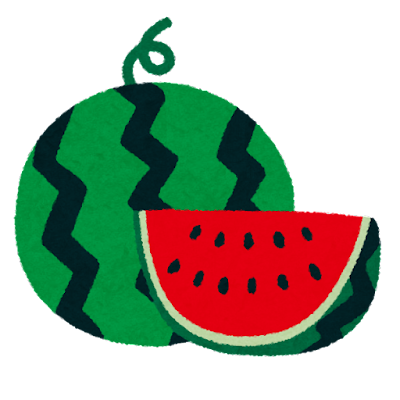 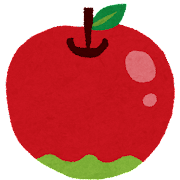 2
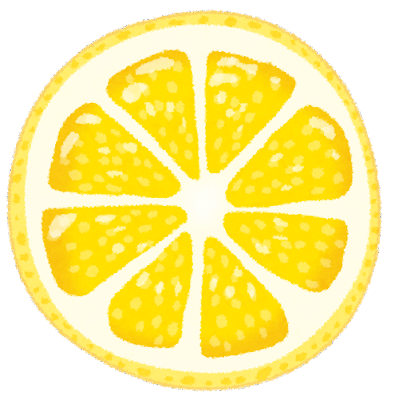 -1
3
1
5
4
0
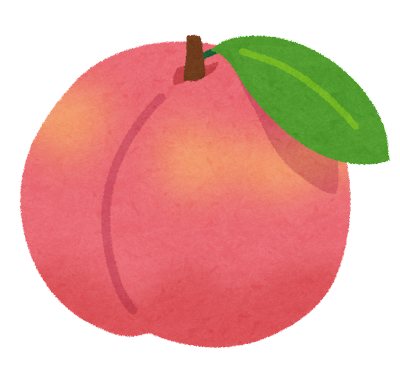